Practical application on Hardy Weinberg
Question:
Iguanas with webbed feet (recessive trait) make up 4% of the population.  What in the population is heterozygous and homozygous dominant.
q2 =   0.04
2. then use 1 = p + q
3. for heterozygous use 2pq
4. For homozygous dominant use p2
Answer:
1. q2 = 4% or 0.04
q = 0.2
1 = p + 0.2
1 - 0.2 = p
0.8 = p
2(0.8)(0.2) = 0.32 or 32%
0.82 = 0.64 or 64%
Normal fingers dominate  = D

Short middle finger recessive = d

DD = (p2) = normal

Dd = (2pq) = normal

dd = (q2) = short middle finger

If 70% of the alleles in a gene pool are D then what percent of alleles are d?
First Equation
p  + q = 1
p is the frequency of the dominant allele, D
q is the frequency of the recessive allele d
0.7 + q = 1
q = 1 - 0.7
q = 0.3
Second Equation
p2 + 2pq + q2  = 1
p2 = DD
       0.7 x 0.7 = 0.49
2pq = Dd
        2 x 0.7 x 0.3 = 0.42
q2 = dd
        0.3 x 0.3 = 0.09
0.49 + 0.42 + 0.09 = 1
Allele Frequency
DD with normal fingers = 49% of population

Dd with normal fingers = 42% of population

dd with short middle finger = 9% of population
Cystic fibrosis affects 1 in 2000 white Americans

Cystic fibrosis is recessive = cc

1 in 2000 = 1/2000 = .0005

q2 = .0005

What is q?
Value of q
q is the square root of q2

q2 = .0005

Square root of .0005 = .022

What is p?
Value of p
p  + q = 1

Since q = .022

Then p = .978=  (1-.022)

What are the values for p2 and 2pq?
Values for p2 and 2pq
P2  = pxp =.978 x .978 = .956

2pq = 2 x .978 x . 022 = .043

4.3% of population are carriers for cystic fibrosis
Problem
Mark and Carol are expecting a baby.  

	What is the chance the baby will have cystic fibrosis?
Solution
The chance of Mark being a carrier is 0.043

The chance of Carol being a carrier is 0.043

The chance of two carriers producing a child with a recessive trait is 0.25

0.043 x 0.043 x 0.25 =0.00046 1/2000
Practical Application of Hardy-Weinberg Equations
If you know the frequency of the recessive phenotype (aa) you can calculate the percent of the population that are carriers (Aa) and that are AA.
Problem
Assume 16% of the a given population has a continuous hairline as opposed to the dominant phenotype of a widow’s peak.  
Determine the percent of the population with the following
A.  Homozygous for widow’s peak
B.  Heterozygous for widow’s peak
C.  Homozygous for continuous hair line
Solution
ww = 16% = 0.16
Given in the problem
ww = q2
w = q = sq. root of q2  = sq. root of 0.16 = 0.4
Solve for p using equation   p  + q = 1
         1 - 0.4 = 0.6
p2  = p x p = 0.6 x 0.6 = 0.36

Heterozygotes = 2pq =2 x 0.6 x 0.4 = 0.48
Solution Continued
WW widow’s peak = 36%

Ww widow’s peak = 48%

ww continuous hair line = 16%
Problem
Maple syrup urine disease (MSUD) is an autosomal recessive disease that causes mental and physical retardation and a sweet smelling urine.  
In Costa Rica, 1 in 8000 newborns inherit this condition.  
Calculate the carrier frequency of MSUD.
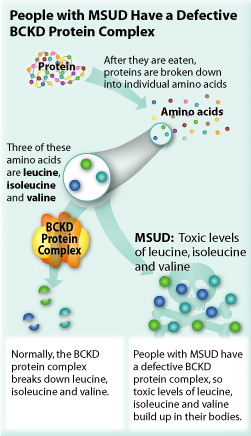 For a child to get the disease, he or she must inherit a defective copy of the gene from each parent. If both parents carry the MSUD gene, each of their children has a 25 percent chance of getting the disorder, and a 50 percent chance of being a carrier.
Answer
q2  (mm) = 1/8000 = 0.000125

q (m) = sq. root of 0.000125 = 0.011

p = 1 - 0.011 = 0.989

Carrier frequency = 2pq = 2 x 0.011 x 0.989 = 0.022 or 2.2/100